Earth Science Phenomena Portal: From Deep Learning-based event detection to visual exploration
Manil Maskey1, Rahul Ramachandran1, Iksha Gurung2, Muthukumaran Ramasubramanian2, Aaron Kaulfus2, Georgios Priftis2, Brian Freitag2,  Drew Bollinger3, Ricardo Mestre3

1NASA Marshall Space Flight Center, 2University of Alabama in Huntsville, 3Development Seed
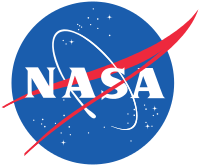 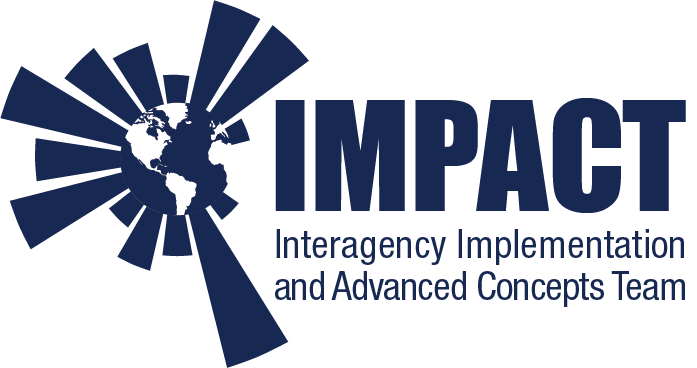 EGU General Assembly, May 2020
Motivation
Increasing Earth science data archives
Earth science data systems have not taken advantage of data driven technologies to provide advanced search capabilities
Machine learning-based approach, an enabling data driven technology, to detect Earth science events from image archives
Catalog of events to provide a novel way to explore large archives of data
Visual exploration of data facilitated by a phenomena portal
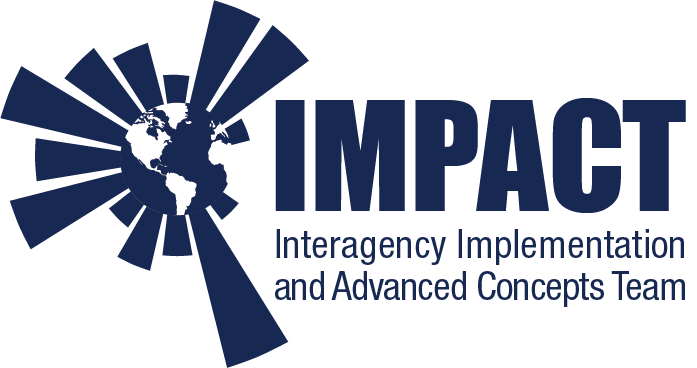 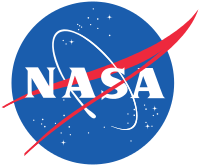 ML lifecycle for phenomena portal
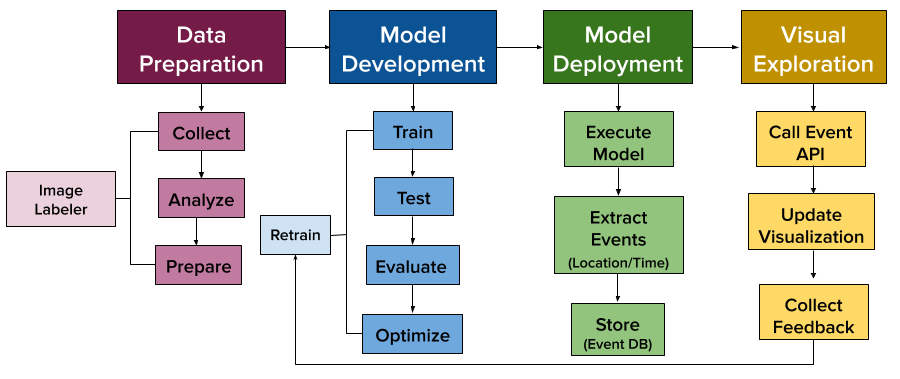 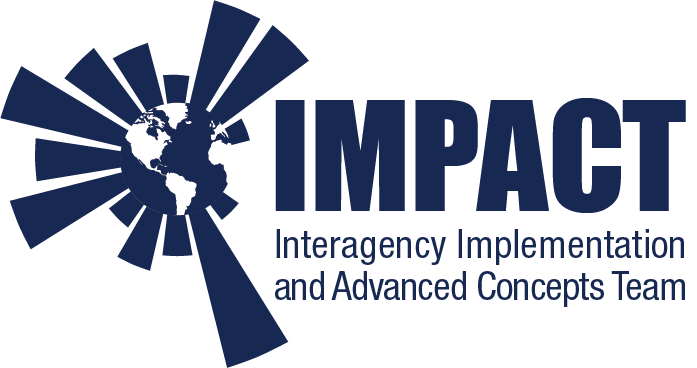 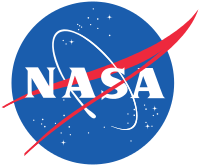 Event Detection Model: Smoke
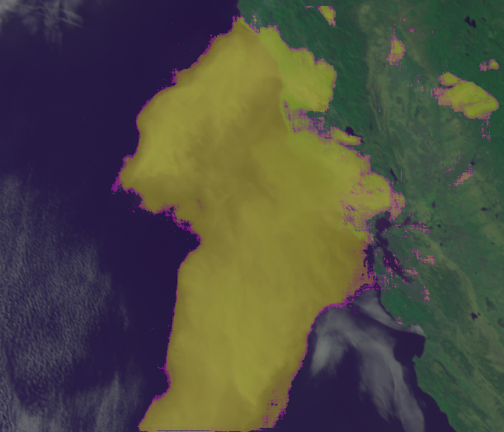 Detect smoke plumes from shortwave reflectance for the Geostationary Operational Environmental Satellite (GOES) R series
Training data: 
Using a hand-labelled, past instances of smoke plumes. 
Quality controlled for spatiotemporal accuracy by a subject expert. 
A custom CNN trained on a number of smoke events with varying optical thicknesses, geographical locations and visually similar non smoke phenomena.
Smoke detection for 2019 California where, detected pixels are shown with yellow color.
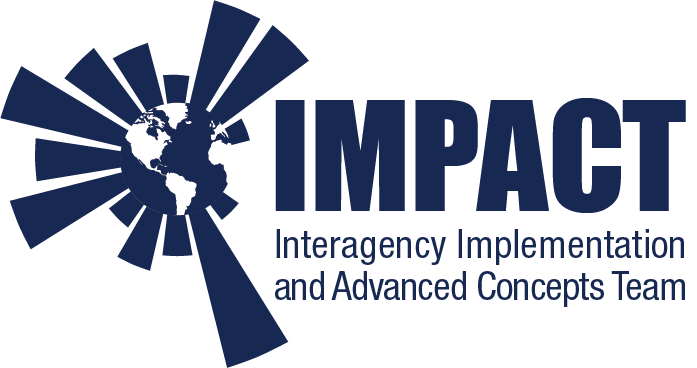 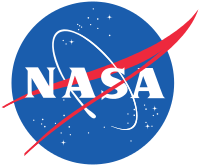 Event Detection Model: High latitude dust
Dust has implications on the energy budget, ocean biodiversity, and economy on regional and global scales. 
Dust detection relies on spectral sensitivity at visible (RGB) and infrared wavelengths. 
Radiative properties of high latitude dust and the background surface albedo in these regions complicate current dust detection methods. 
Training data: True color MODIS images of high latitude dust 94.24 million
A pixel-based CNN was developed
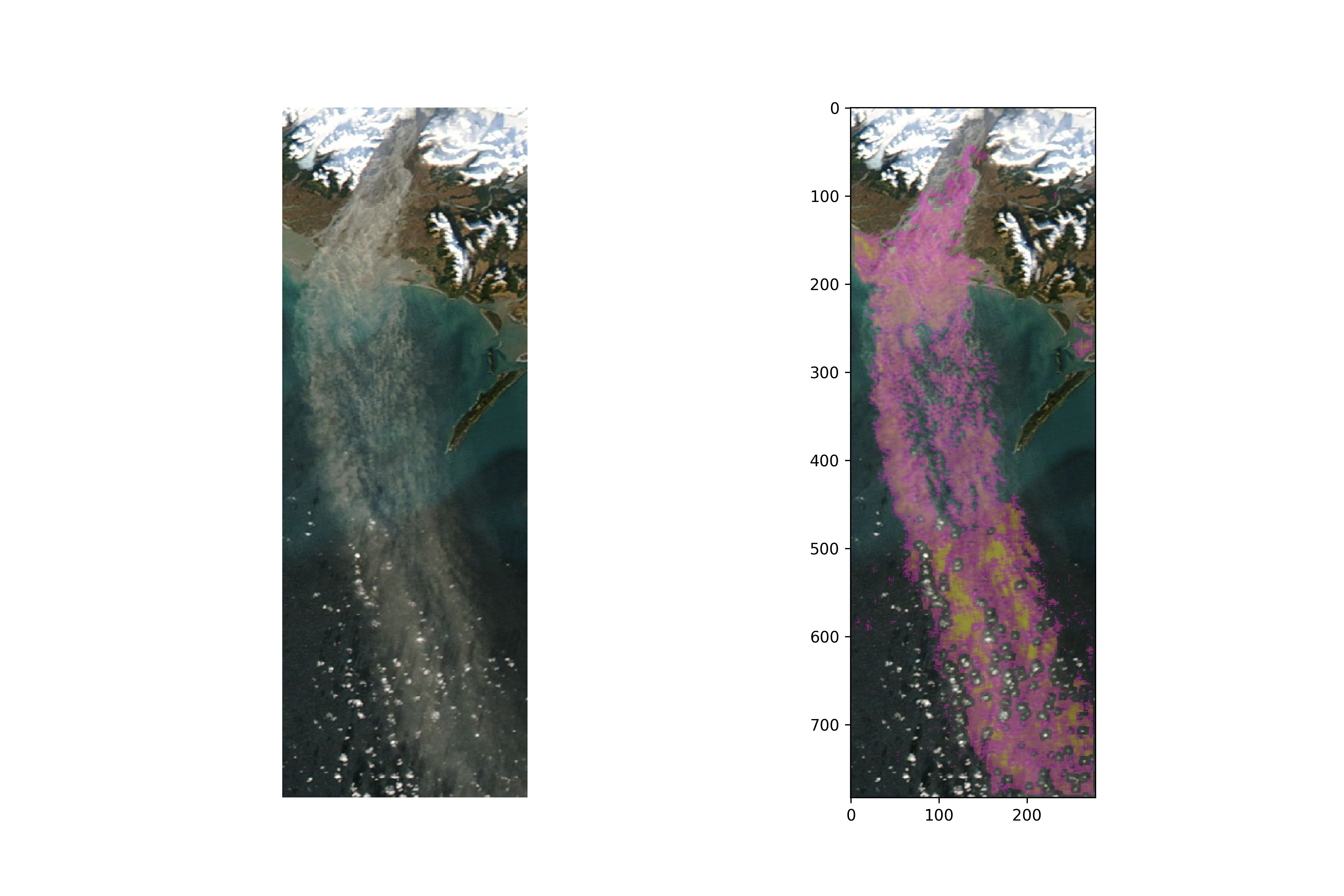 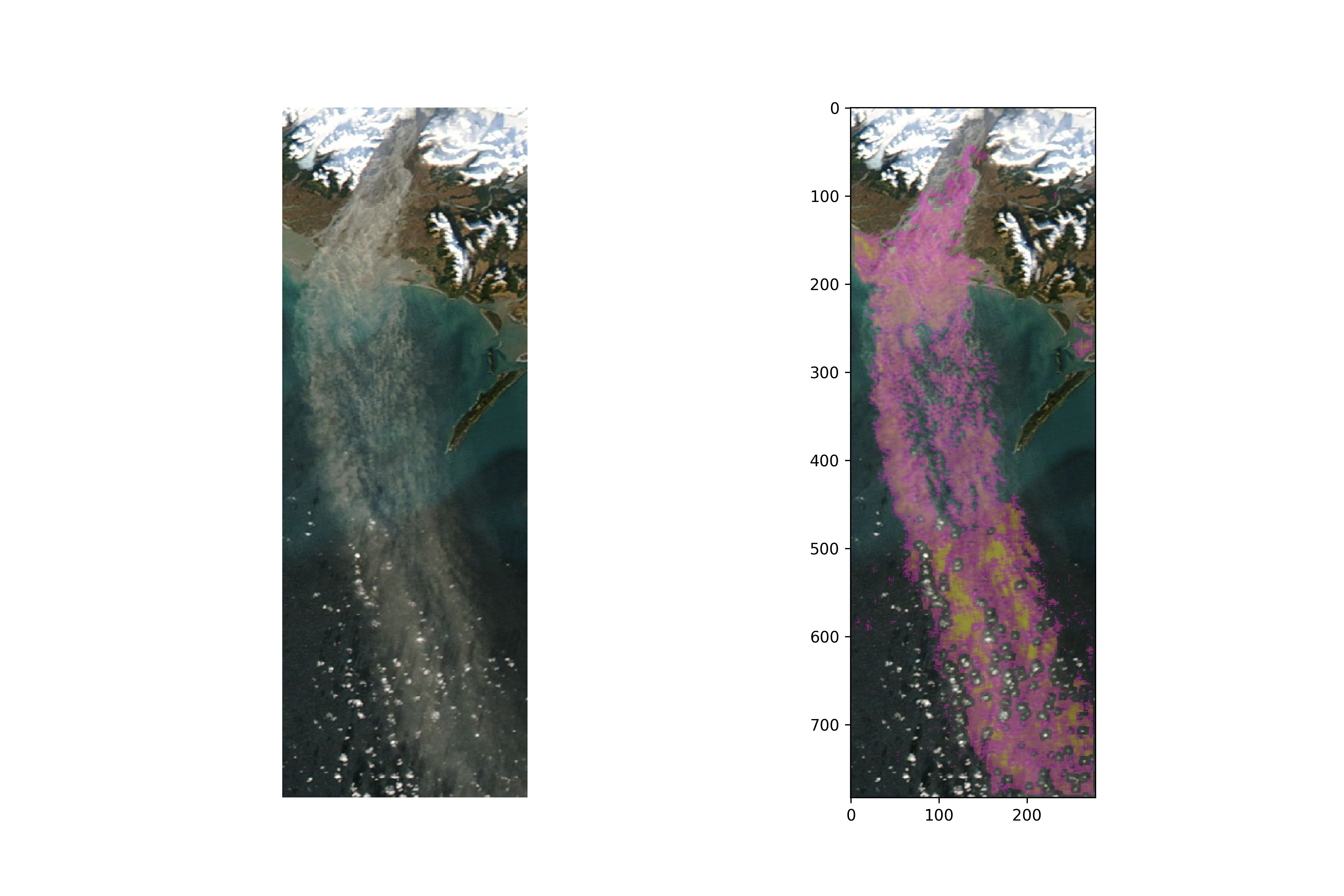 High latitude dust detection in Copper Valley, AK
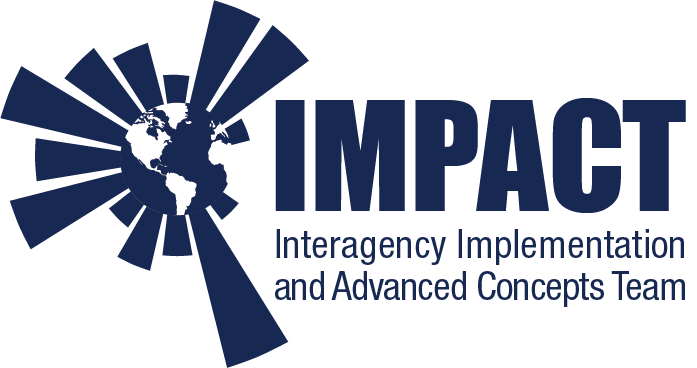 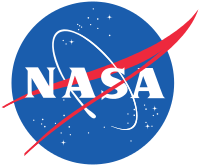 Event Detection Model: Transverse cirrus bands
Transverse cirrus bands (TCBs) are ice clouds that often form in association with other weather phenomena such as mesoscale convective systems, hurricanes, and jet streaks TCBs are often associated with clear air turbulence.
Training data: 5579 True color MODIS and VIIRS imagery (data augmentation) 
Adaptation of  Visual Geometry Group (VGG-16) and transfer learning
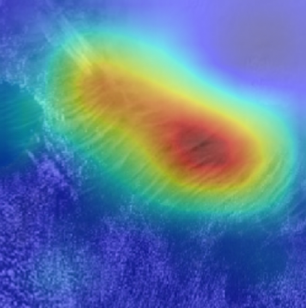 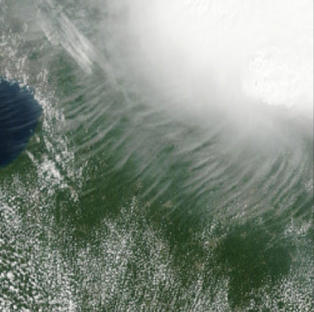 Transverse cirrus band detection
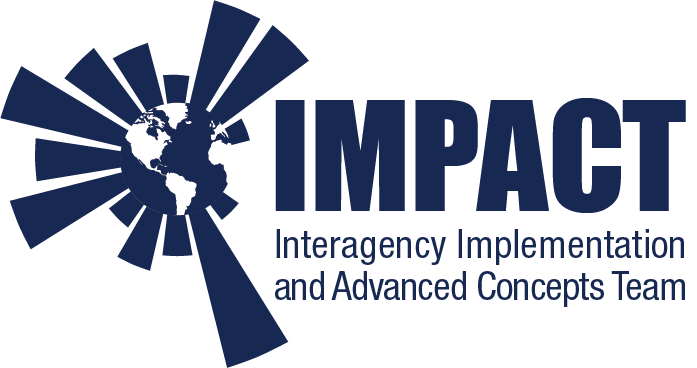 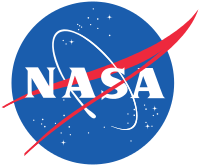 Data Collection, Preparation, Structure
Image Labeler
Scalable image labeling tool for Earth science events

Approach:
Build a multi-user image labeler
Integrate directly with GIBS
Maintain a database of images for Earth science events
Output data in ML ready structure
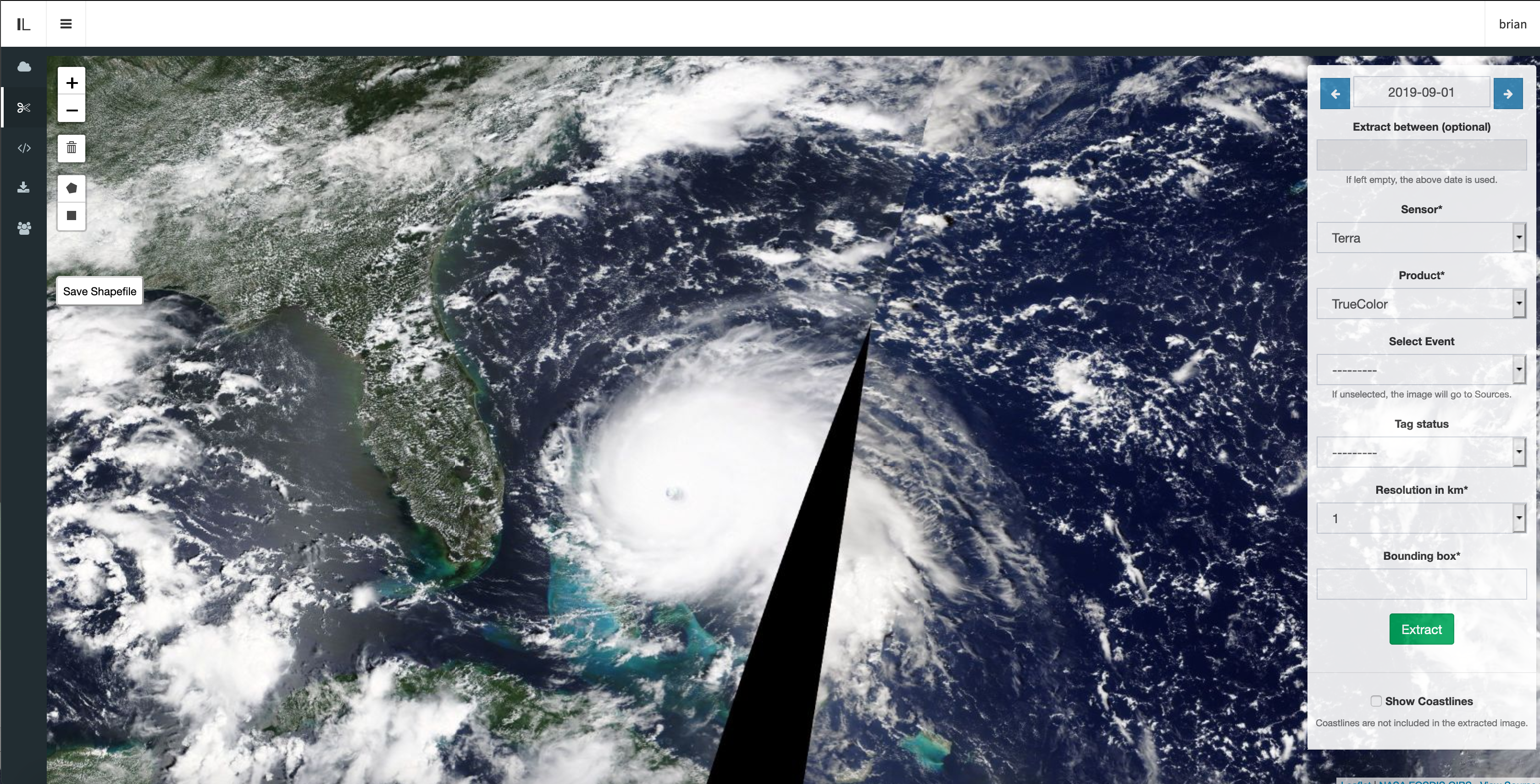 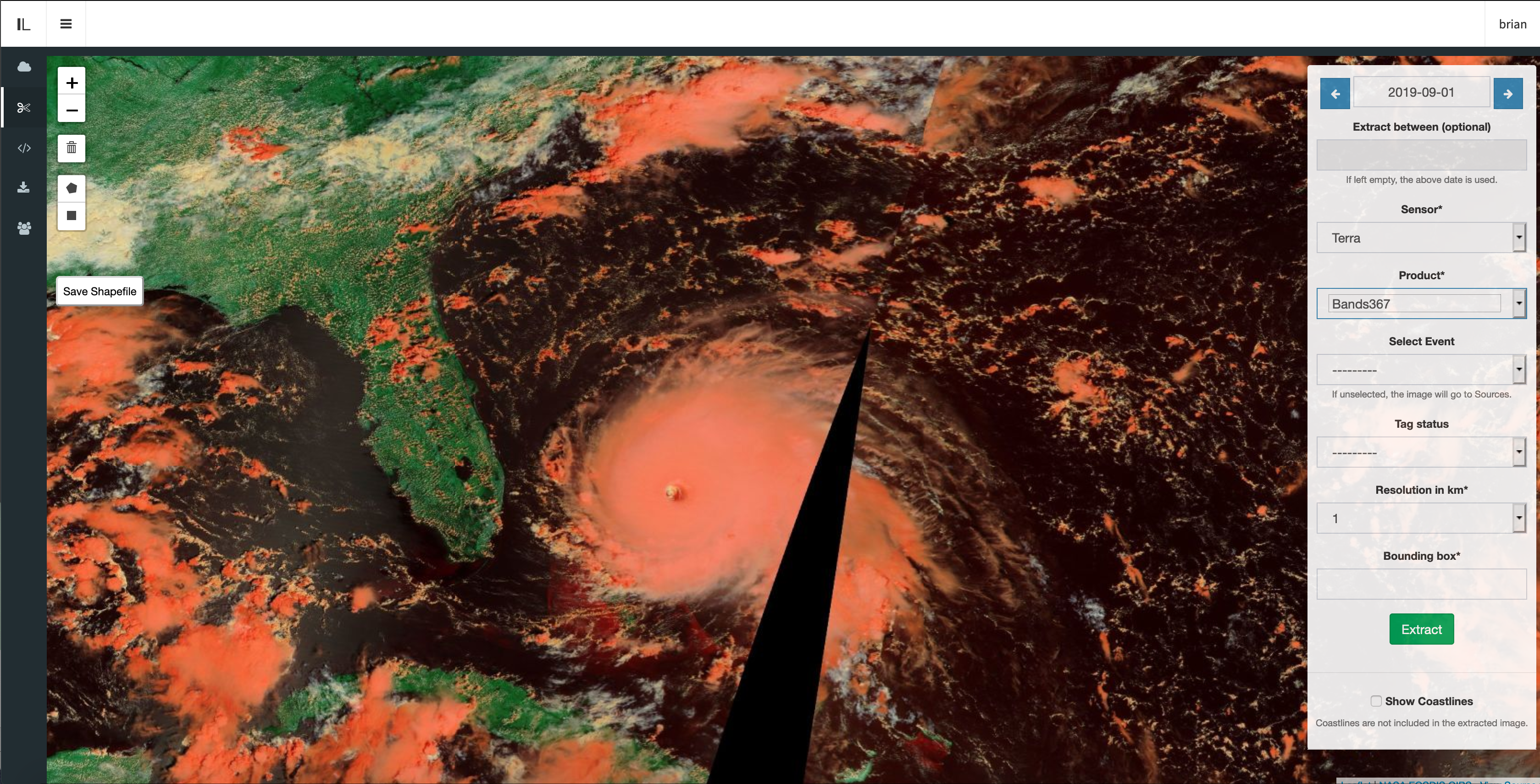 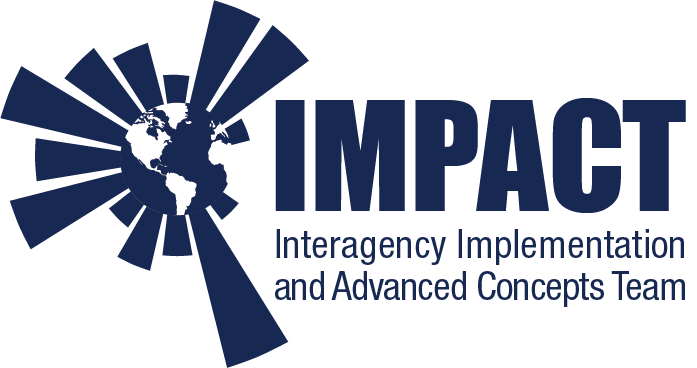 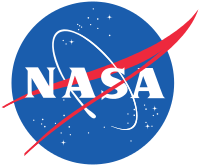 https://labeler.nasa-impact.net
Cloud-based scalable ML pipeline in production
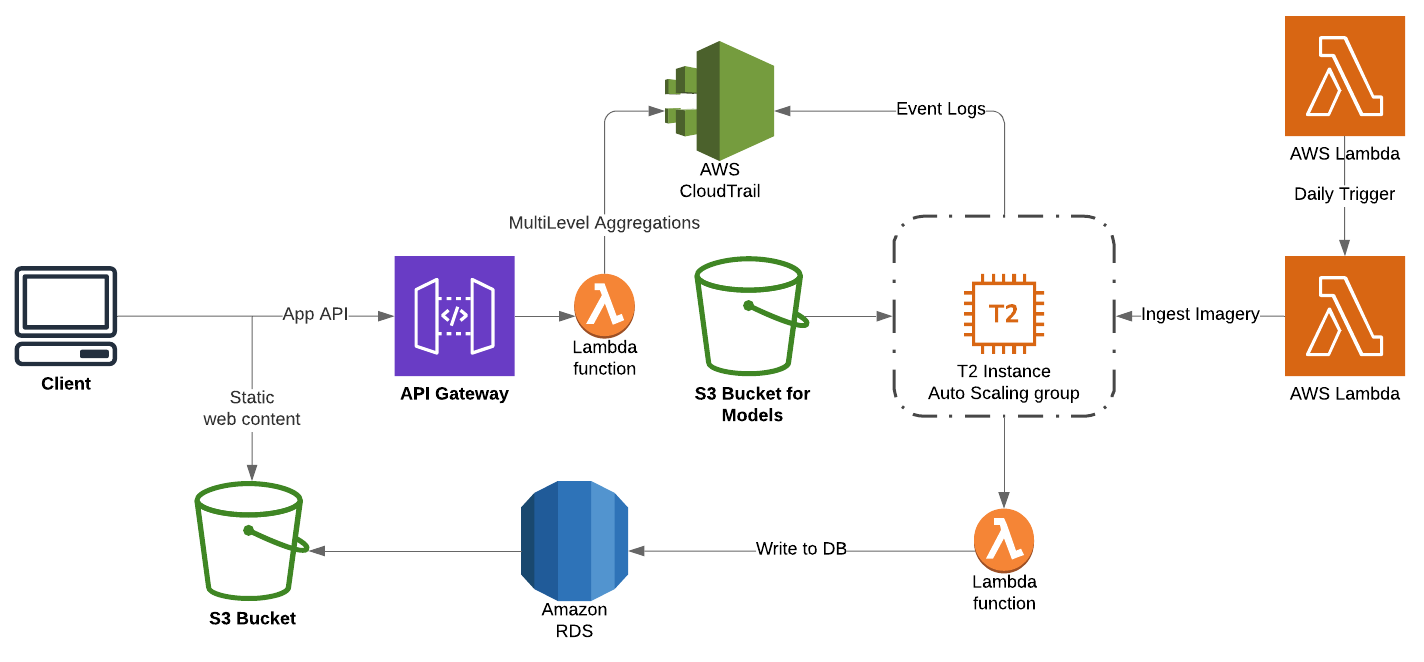 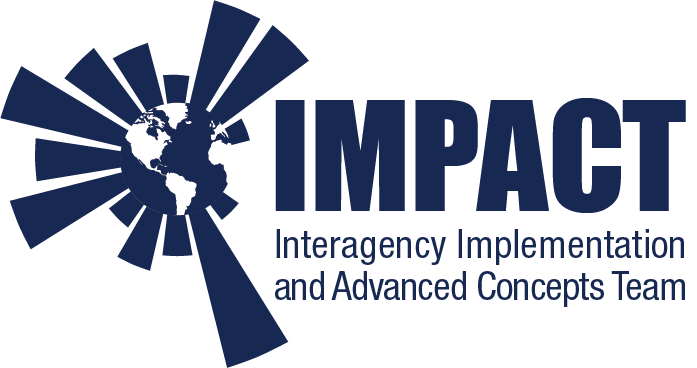 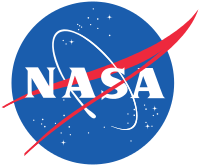 Visual Exploration
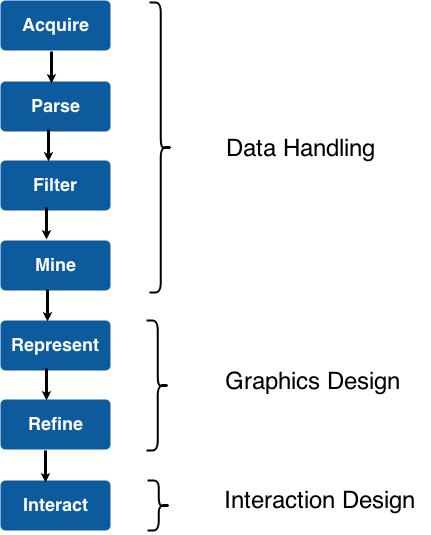 Dynamic Information Visualization
Tasks
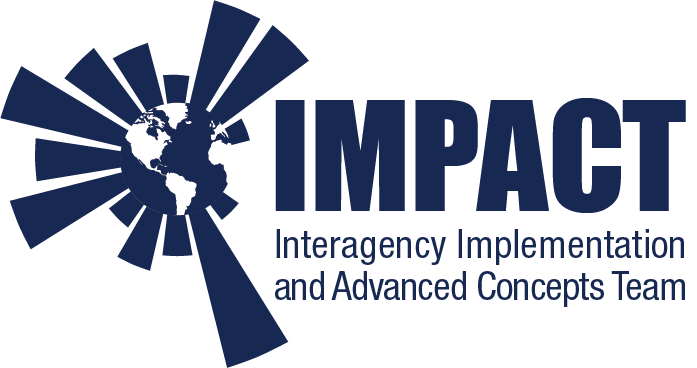 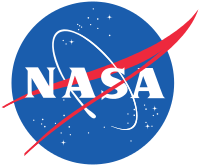 Information Visualization Mantra
Overview first, zoom and filter, then details-on-demand
Overview first, zoom and filter, then details-on-demand
Overview first, zoom and filter, then details-on-demand
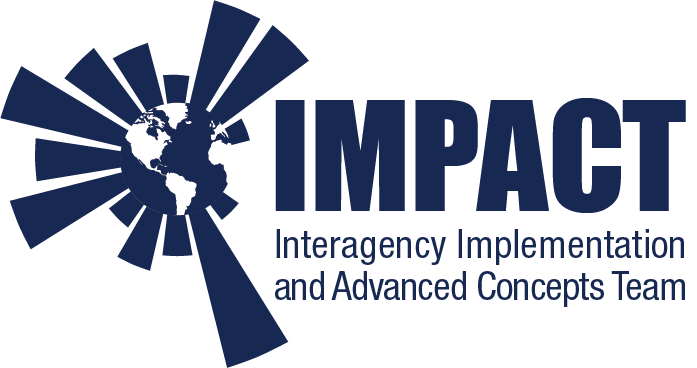 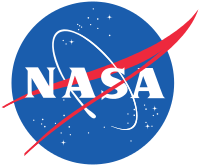 User Interface (UI) Design
Clarity
Interaction
Attention
User in control
Consistency
Smart organization
Information Visualization principles
All devices….
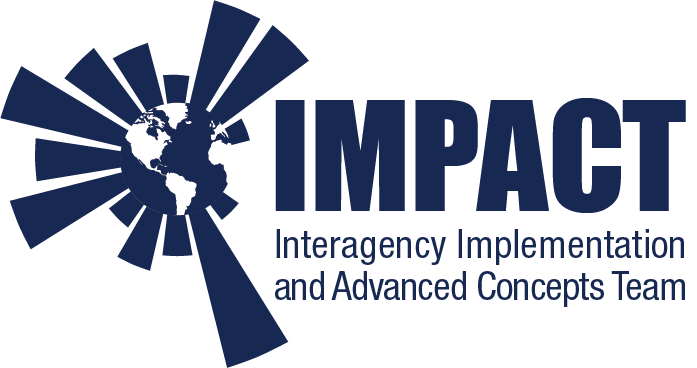 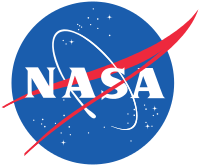 Phenomena portal: Visual exploration of events
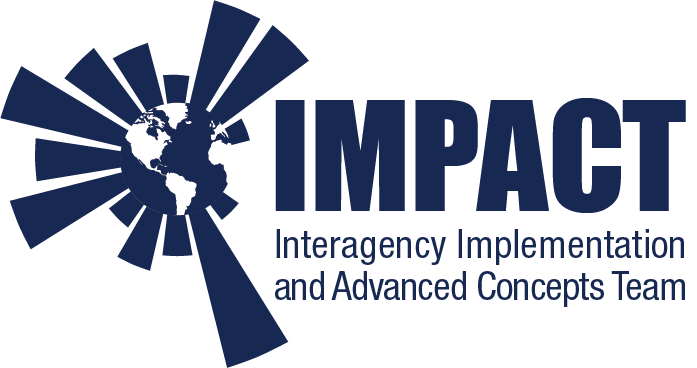 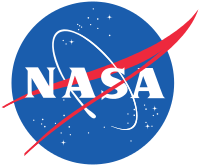 Conclusion
ML-based event detection to augment data search based on Earth science events 
ML detected events are presented to users in a phenomena portal. 
Portal allows users to visually explore the events with spatiotemporal context and corresponding images used for detection
Event information is stored in a database and accessed via an API, which can be used for long-term analysis and for consumption by other applications
A framework for scaling ML-based end-to-end Earth science applications using cloud technologies
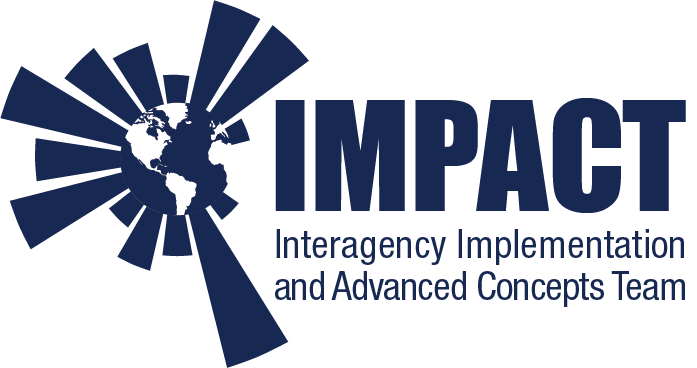 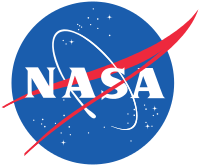 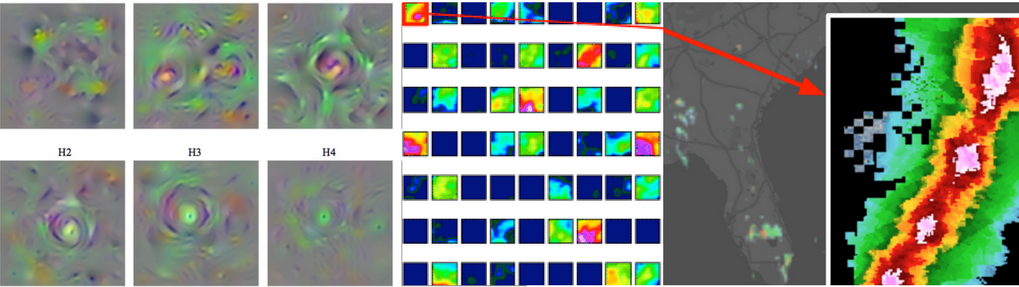 Thank you.
Manil Maskey
manil.maskey@nasa.gov
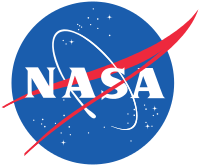 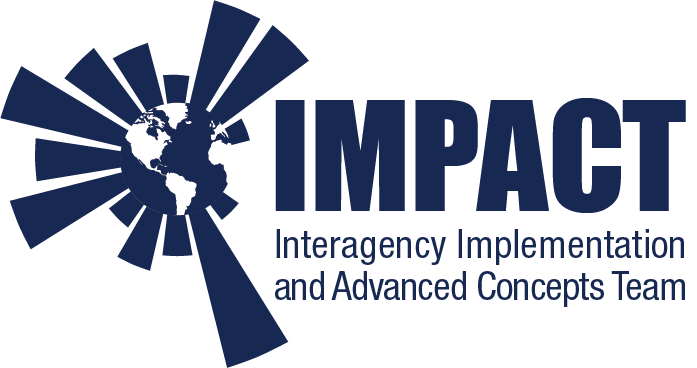